Charles Grebe       www.animatedhebrew.com
Key Slides from Rocine
*
Textbook available from
http://www.helwys.com/sh-books/learning-biblical-hebrew/
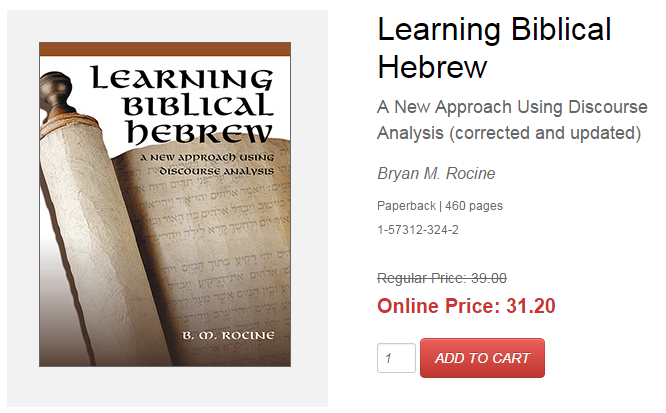 * Note that not all these slides are from Rocine. Some are supplemental material related to particular chapters in Rocine.
Summary of Qatal and Wayyiqtol
Rocine 5 Summary Qatal Wayyiqtol
[Speaker Notes: Rocine 5]
4 types of missing letter verbs
I-י
י
וַ ֵ
וַ ַ
III-ה
ה
וַ ִ
I-נ
נ
וַ ִ
ו
II-ו
II-י
וַ ָ
י
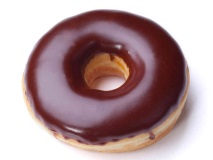 Rocine 10 Missing Letter Rules
[Speaker Notes: Rocine 10]
Genres
+projection or
forward-looking genres
Module 1 and 2 Genres
Discourse profile
Dynamic
action
Advances the narrative
Mainline: Wayyiqtol

Off-the-line:
Topicalization: X-qatal
Relative past background: אֲשֶׁר  qatal
Transition marker: Wayyiqtol of היה
Scene setting: Verbless Clause
Irrealis scene setting: Negation of any verb by לֹא
Skeleton or Framework
Details: setting, summary, elaboration, etc.
Increasingly static
Retards the narrative
Note: This is not a ranking of importance.
It is a ranking of movement in the narrative – the lower the rank the more that construction slows the forward progress of the discourse.
Sometimes off-line constructions contain the most important material: like a “slow-mo” section of a video or even a “freeze frame”.
Rocine 11 Discourse Profile
[Speaker Notes: Rocine 11]
Discourse Profile – Other Genres
Historical Narrative
Predictive Narrative
Instructional Discourse
Mainline: Wayyiqtol	Weqatal	Weqatal

Off-the-line:
Topicalization: X-qatal	X-yiqtol	X-yiqtol
Relative past background: Qatal in dependent clause
Non-past background: Yiqtol in dependent clause
Backgrounded activities: Participle
Transition marker: Mainline form of היה
Scene setting: Verbless Clause
Irrealis scene setting: Negation of any verb
“Fortunately for the student of Biblical Hebrew the discourse profile schemes for the different genres are different only at and near the mainline. The lower ranked constructions like dependent clauses, verbless clause, the participle, theהיה  forms, and irrealis have the same functions in almost all genres.” (Rocine p. 103)
Rocine 18 Discourse Profile
Summary of Verbs (with X-yiqtol)
קָטַל
וְקָטַל
וְ	x	קָטַל
וַיִּקְטֹל
 יִקְטֹל
וְ	x	 יִקְטֹל
Genre:	Historical Narrative
Funct:	In dep. Clause = 
	Rel past background
Trans:	past, pluperfect
Genre:	Historical Narrative
Funct:	Mainline
Trans:	past (usually)
Genre:	Forward-looking
Funct:	Mainline
Trans:	future or volitive
	will be/wants them to be
Genre:	Any
Funct:	In dep. Clause =
	Rel non-past background
Trans:	present or future
Genre:	forward-looking
Funct:	Topicalization
Trans:	(And) it will be  X  who(that) will ____
	 (And) it is          X  who(that) _______
Genre:	Historical Narrative
Funct:	Topicalization
Trans:	(And) it was X that was a ______ (of)
	(i.e. the “X” is in focus, it is the “topic”)
Rocine 14 Summary of Verbs
The Four Component Hebrew Verb System
The wayyiqtol, yiqtol, weqatal, and qatal verb forms can be paired in 3 different ways to create a simple overview of the Hebrew Verbal system as we have learned it so far.
Here are the 4 forms. (Note that the X-forms are combined with the non-X forms.)
Let us look at each of the 3 pairings in turn.
וַיִּקְטֹל
(x) קָטַל
Genre:	Historical Narrative
Funct:	In dep. Clause = Rel past background
	X-qatal = Topicalization (past)
Trans:	past, pluperfect
Genre:	Historical Narrative
Funct:	Mainline
Trans:	past (usually)
(x) יִקְטֹל
וְקָטַל
Genre:	Yiqtol = any; X-yiqtol = forward-looking
Funct:	In dep. Clause =  Rel non-past background
	X-yiqtol = Topicalization (non-past)
Trans:	present or future
Genre:	Forward-looking
Funct:	Mainline
Trans:	future or volitive
Rocine 14 Four Component Verb System
The Four Component Hebrew Verb System
Rocine 14
Four Component
Verb System
What do these forms share?
וַיִּקְטֹל
(x) קָטַל
Genre:	Historical Narrative
Funct:	In dep. Clause = Rel past background
	X-qatal = Topicalization (past)
Trans:	past, pluperfect
Genre:	Historical Narrative
Funct:	Mainline
Trans:	past (usually)
(x) יִקְטֹל
וְקָטַל
Genre:	Yiqtol = any; X-yiqtol = forward-looking
Funct:	In dep. Clause =  Rel non-past background
	X-yiqtol = Topicalization (non-past)
Trans:	present or future
Genre:	Forward-looking
Funct:	Mainline
Trans:	future or volitive
The Four Component Hebrew Verb System
Rocine 14
Four Component
Verb System
Shared Genres
-Projection: Historical Narrative
וַיִּקְטֹל
(x) קָטַל
Genre:	Historical Narrative
Funct:	In dep. Clause = Rel past background
	X-qatal = Topicalization (past)
Trans:	past, pluperfect
Genre:	Historical Narrative
Funct:	Mainline
Trans:	past (usually)
+Projection: Predictive, Instructional, Hortatory
(x) יִקְטֹל
וְקָטַל
Genre:	Yiqtol = any; X-yiqtol = forward-looking
Funct:	In dep. Clause =  Rel non-past background
	X-yiqtol = Topicalization (non-past)
Trans:	present or future
Genre:	Forward-looking
Funct:	Mainline
Trans:	future or volitive
The Four Component Hebrew Verb System
Rocine 14
Four Component
Verb System
What do these forms share?
וַיִּקְטֹל
(x) קָטַל
Genre:	Historical Narrative
Funct:	In dep. Clause = Rel past background
	X-qatal = Topicalization (past)
Trans:	past, pluperfect
Genre:	Historical Narrative
Funct:	Mainline
Trans:	past (usually)
(x) יִקְטֹל
וְקָטַל
Genre:	Yiqtol = any; X-yiqtol = forward-looking
Funct:	In dep. Clause =  Rel non-past background
	X-yiqtol = Topicalization (non-past)
Trans:	present or future
Genre:	Forward-looking
Funct:	Mainline
Trans:	future or volitive
The Four Component Hebrew Verb System
Rocine 14
Four Component
Verb System
Shared Discourse Functions
Off-the-line
No waw
Usu. not clause-initial
Mainline
Have waw
Clause-initial
וַיִּקְטֹל
(x) קָטַל
Genre:	Historical Narrative
Funct:	In dep. Clause = Rel past background
	X-qatal = Topicalization (past)
Trans:	past, pluperfect
Genre:	Historical Narrative
Funct:	Mainline
Trans:	past (usually)
Mainline
Have waw
Clause-initial
Off-the-line
No waw
Usu. not clause-initial
(x) יִקְטֹל
וְקָטַל
Genre:	Yiqtol = any; X-yiqtol = forward-looking
Funct:	In dep. Clause =  Rel non-past background
	X-yiqtol = Topicalization (non-past)
Trans:	present or future
Genre:	Forward-looking
Funct:	Mainline
Trans:	future or volitive
The Four Component Hebrew Verb System
Rocine 14
Four Component
Verb System
What do these forms share?
וַיִּקְטֹל
(x) קָטַל
Genre:	Historical Narrative
Funct:	In dep. Clause = Rel past background
	X-qatal = Topicalization (past)
Trans:	past, pluperfect
Genre:	Historical Narrative
Funct:	Mainline
Trans:	past (usually)
(x) יִקְטֹל
וְקָטַל
Genre:	Yiqtol = any; X-yiqtol = forward-looking
Funct:	In dep. Clause =  Rel non-past background
	X-yiqtol = Topicalization (non-past)
Trans:	present or future
Genre:	Forward-looking
Funct:	Mainline
Trans:	future or volitive
The Four Component Hebrew Verb System
Rocine 14
Four Component
Verb System
Shared Meanings
Pins attribute on subject.
Focus on the whole adjectively or statively.
Describes emerging action.
Focus on the process.
וַיִּקְטֹל
(x) קָטַל
Genre:	Historical Narrative
Funct:	In dep. Clause = Rel past background
	X-qatal = Topicalization (past)
Trans:	past, pluperfect
Genre:	Historical Narrative
Funct:	Mainline
Trans:	past (usually)
(x) יִקְטֹל
וְקָטַל
Genre:	Yiqtol = any; X-yiqtol = forward-looking
Funct:	In dep. Clause =  Rel non-past background
	X-yiqtol = Topicalization (non-past)
Trans:	present or future
Genre:	Forward-looking
Funct:	Mainline
Trans:	future or volitive
The Four Component Hebrew Verb System
Rocine 14
Four Component
Verb System
Shared Meanings
Pins attribute on subject.
Focus on the whole adjectively or statively.
Describes emerging action.
Focus on the process.
וַיִּקְטֹל
(x) קָטַל
Genre:	Historical Narrative
Funct:	In dep. Clause = Rel past background
	X-qatal = Topicalization (past)
Trans:	past, pluperfect
Genre:	Historical Narrative
Funct:	Mainline
Trans:	past (usually)
Expresses facts like snap shots on which appear the qatal or weqatal “mini-sentences” as captions.
Describe action as it emerges like a video with sound.
(x) יִקְטֹל
וְקָטַל
Genre:	Yiqtol = any; X-yiqtol = forward-looking
Funct:	In dep. Clause =  Rel non-past background
	X-yiqtol = Topicalization (non-past)
Trans:	present or future
Genre:	Forward-looking
Funct:	Mainline
Trans:	future or volitive
The Four Component Hebrew Verb System
Rocine 14
Four Component
Verb System
Shared Meanings
Pins attribute on subject.
Focus on the whole adjectively or statively.
Describes emerging action.
Focus on the process.
וַיִּקְטֹל
(x) קָטַל
Perfective
Imperfective (?)
Genre:	Historical Narrative
Funct:	In dep. Clause = Rel past background
	X-qatal = Topicalization (past)
Trans:	past, pluperfect
Genre:	Historical Narrative
Funct:	Mainline
Trans:	past (usually)
Expresses facts like snap shots on which appear the qatal or weqatal “mini-sentences” as captions.
Describe action as it emerges like a video with sound.
(x) יִקְטֹל
וְקָטַל
Imperfective
Perfective
Genre:	Yiqtol = any; X-yiqtol = forward-looking
Funct:	In dep. Clause =  Rel non-past background
	X-yiqtol = Topicalization (non-past)
Trans:	present or future
Genre:	Forward-looking
Funct:	Mainline
Trans:	future or volitive
Summary of Volitional Forms
Rocine 24 Volitional Forms Summary
הִנֵּה and הֵן
Very frequent in Hebrew Bible
הִנֵּה / הֵן	=	1059x
הִנֵּה / הֵן + sfx	=	248x
וַתֹּ֫אמֶר לִנְעָרֶ֫יהָ 	עִבְרוּ לְפָנַי הִנְנִי אַחֲרֵ֫יכֶם בָּאָה
הִנֵּ֙ה אֲנִ֜י	(2 Kings 10:9) It was I …
 וְהִנְנִ֥י	(Gen 6:13) Behold, I…
 הִנֶּ֣נִּֽי	(Gen 22:7) Here I am.
 הִנֵּֽנִי׃	(Gen 22:1) Here I am.
 וַאֲנִ֗י הִנְנִי֩	(Gen 6:17; 9:9) For behold, I …
 הִנָּ֥ךְ	(Gen 16:11) Behold, you (fs)…
 הִנְּךָ֥	(Gen 20:3) Behold, you (ms)…
 וְהִנָּ֖ם	(Gen 40:6) Behold, they…
Forms separated
Same as lesson verse
More common
Pausal
Lots of emphasis
Second
person
3mp
Rocine 25 Hinne
Discourse Profile for Hortatory Discourse
Mainline: a. Imperative 
b. Weqatal (for Mitigated Hortatory Discourse)
c. Jussive
d. Cohortative

Off-the-line:
Topicalization: X-Imperative / X-Jussive / X-Cohortative
Prohibitive Commands: אַל or לֹא + yiqtol
Consequence, purpose: Weqatal
Backgrounded activities: Participle
Scene setting: Verbless Clause
Lesson 19
Lesson 23
Lesson 24
Lesson 21.6b.4
Lesson 24.4
Lesson 21
Lesson 22
Rocine 24/26 Hortatory Discourse Profile
Opening oral Historical Narratives with a qatal
וַיֹּאמְרוּ בָּ֫אנוּ אֶל־הָאָ֫רֶץ אֲשֶׁר שְׁלַחְתָּ֫נוּ
There are 2 qatals in our lesson verse
Let’s parse the first one.
What is the function?
X-qatal / topicalization ?
Qatal in dep. clause / rel. past background ?
Other
ü
Rocine 26 Open Oral Historical Narrative
Opening oral Historical Narratives with a qatal
וַיֹּאמְרוּ בָּ֫אנוּ אֶל־הָאָ֫רֶץ אֲשֶׁר שְׁלַחְתָּ֫נוּ
RULE: 
A clause-initial qatal often opens Historical Narrative that is within direct speech. 
A wayyiqtol never does.
After the opening clause of an oral Historical Narrative, it proceeds just like any non-oral Historical Narrative.
An oral H.N. can also begin with
X-qatal
Verbless clause
Clause with a participle
BUT
Not a wayyiqtol
Historical Narrative
Begins with Wayyiqtol
Oral Historical Narrative
Does not
Rocine 26 Open Oral Historical Narrative
Hiphils of motion verbs
There are many verbs of motion with which we are quite familiar that can be translated using brought and a particle of direction. Often the direction is lost in the commonly used English versions, so it is nice to know the Hebrew.
Rocine 28 Hiphils of Motion
[Speaker Notes: Middle root letter missing so I/E vowel now on first root letter
I/E vowel sometimes missing in some forms (typically second and third persons)]
Terms
http://www-01.sil.org/linguistics/GlossaryOfLinguisticTerms/
http://www.really-learn-english.com/dynamic-verbs-and-stative-verbs.html
http://web2.uvcs.uvic.ca/elc/sample/beginner/gs/gs_09.htm
Rocine 33 Terms
ROOTS that are STATIVE in the QAL
These verb often, but not always, have a tsere or holem theme vowel (2nd root vowel) in the Qal Qatal. E.g. כָּבֵד, קָטֹן. קָדַשׁ is an example of one that doesn’t.
Rocine 33 Stative Qal
Stative/Intransitive in Qal -> Transitive in Piel
Rocine 33 Transitive Piel
Historical Narrative Discourse Profile
Mainline: Wayyiqtol

Off-the-line:
Topicalization: X-qatal
Embedded Direct Speech
Relative past background: Qatal in dependent clause
Non-past background: Yiqtol in dependent clause
Backgrounded activities: Participle
Embedded Procedural Discourse
Transition marker: Mainline form of היה
Scene setting: Verbless Clause
Irrealis scene setting: Negation of any verb
Background: ongoing
Related
Background: habitual/customary
Rocine 36 Embedded Procedural Discourse
Discourse Switch Cues
וַיֵּצֵא מֶ֫לֶךְ יְשְׂרָאֵל וַיַּךְ אֶת־הַסּוּס וְאֶת־הָרָ֫כֶב וְהִכָּה בַאֲרָם מַכָּה גְדוֹלָה׃
Not a DSC!
Indicates +projection genres
Speech introductione.g. וַיֹאמֶר
Shift from a string of one mainline type to another(e.g. wayyiqtol to weqatal or imperative)
An X-yiqtol within a string of wayyiqtols
Expressions of time duration e.g. מִיָּמִים יָמִ֫ימָה
The term
string
is important
Indicates Procedural Discourse
Rocine 37 Discourse Switch Cues
The isolated weqatal in a wayyiqtol string
וַיֵּצֵא מֶ֫לֶךְ יְשְׂרָאֵל וַיַּךְ אֶת־הַסּוּס וְאֶת־הָרָ֫כֶב וְהִכָּה בַאֲרָם מַכָּה גְדוֹלָה׃
Chart of weqatal functions.
Look at all the things a weqatal can do.
If you don’t know your genres, all you have to go on is a vague sense of ‘context’.
That’s the value of discourse analysis.
Rocine 37 Isolated Weqatal
Historical Narrative Discourse Profile
1a.	Mainline: Wayyiqtol
1b.	Pivotal/climactic event on the mainline: Isolated Weqatal

Off-the-line:
Topicalization: X-qatal
Embedded Direct Speech
Relative past background: Qatal in dependent clause
Non-past background: Yiqtol in dependent clause
Backgrounded activities: Participle
Embedded Procedural Discourse
Transition marker: Mainline form of היה
Scene setting: Verbless Clause
Irrealis scene setting: Negation of any verb
Rocine 37 Isolated Weqatal
Reference Grammars
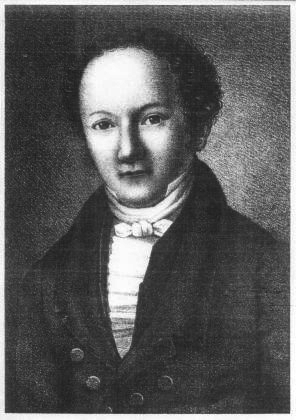 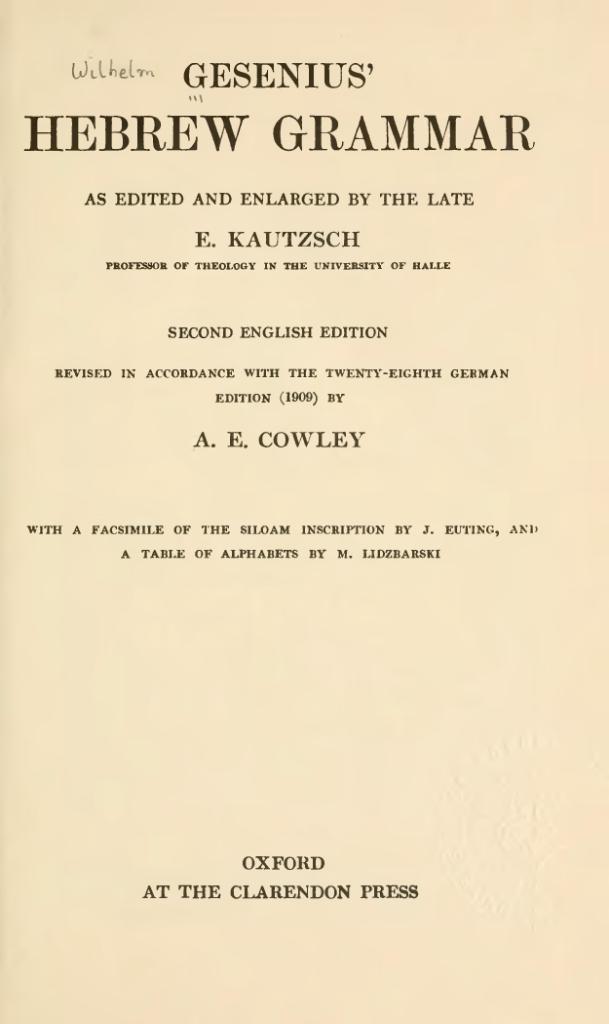 Classic Grammar
Monumental work
Scientific
Major influence on all subsequent Hebrew grammars
Originally published by Wilhelm Gesenius in 1813 when he was 27 years old
Underwent 28 editions
Revised by Emil Kautzsch
Translated into English by Arthur Cowley in 1910
Best edition known as GKC or Gesenius/Kautzsch/Cowley (1910)
In the public domain and available online
Comes as part of BibleWorks
ISBN 978-0486443447
Wilhelm Gesenius
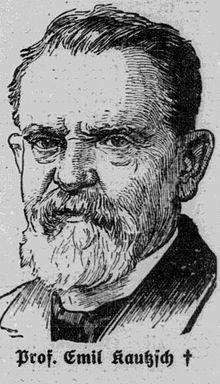 Emil Kautzsch
http://en.wikisource.org/wiki/Gesenius'_Hebrew_Grammar
http://hebrewbiblescholar.com/gesenius/
Rocine 38 Reference Grammars
Reference Grammars
More up to date than GKC
First published by Paul Joüon in 1923 in French
Revised and translated by Takamitsu Muraoka in 1991 and 2001
Best version known as “Joüon-Muraoka”
Somewhat expensive; often comes in 2 volumes
Comes as part of BibleWorks
ISBN 978-8876536298
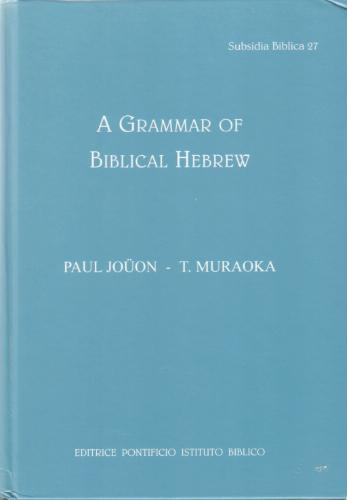 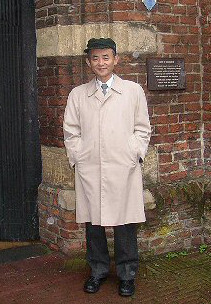 Takamitsu Muraoka
http://www.amazon.com/dp/8876536299/
http://hebrewbiblescholar.com/jouon-muraoka/
Rocine 38 Reference Grammars
Reference Grammars
An important grammar for Hebrew syntax
Considerably easier to read than either GKC or JM
Modern terminology
Clear organization and layout
Lots of Hebrew examples and all are translated
Published by Bruce Waltke and Michael O’Connor in 1990
Referred to as “Waltke/O’Connor,” or “IBHS”
Comes as part of BibleWorks
ISBN 978-0931464317
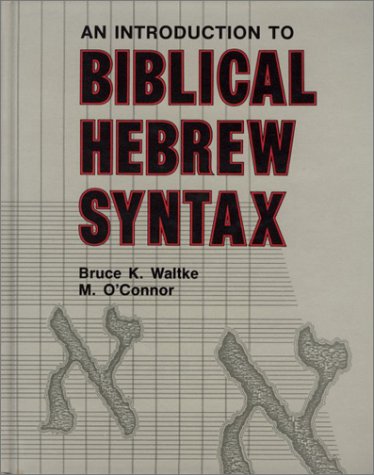 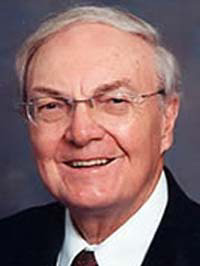 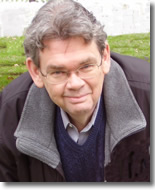 Bruce Waltke
Michael O’Connor
http://www.amazon.com/dp/0931464315/
http://hebrewbiblescholar.com/waltke-oconnor/
http://www.sbl-site.org/publications/article.aspx?articleId=693
Rocine 38 Reference Grammars
Niphal yiqtol
וַיֹּ֫אמֶר אַבְרָהָם אָנֹכִי אִשָּׁבֵ֫עַ
There are 2 primary signs for the Niphal Yiqtol.
Auditory Sign:
i-a-ay sound
hireq/qamets/tsere

Visual Sign:
The ‘Niphal triangle’ at the front end
hireq/dagesh/qamets
Note that Piel yiqtol also has the i-a-ay sound but it will be shewa/patach/tsere and you’ll have the dagesh forte in the 2nd, not 1st root letter.
Compare:
Piel	יְקַטֵּל
Niphal	יִקָּטֵל
See Animated Hebrew lecture 26 for details.
Rocine 39 Niphal Yiqtol
The meaning of the Hitpael stem
וָאֶתְנַפַּל לִפְנֵי יְהוָה אֵת אַרְבָּעִים הַיּוֹם וְאֶת־אַרְבָּעִים הַלַּ֫יְלָה אֲשֶׁר הִתְנַפָּ֫לְתִּי
Rocine 42 Meaning of Hithpael
Adverbial Accusatives (def and indef)
וָאֶתְנַפַּל לִפְנֵי יְהוָה אֵת אַרְבָּעִים הַיּוֹם וְאֶת־אַרְבָּעִים הַלַּ֫יְלָה אֲשֶׁר הִתְנַפָּ֫לְתִּי
Examples of Accusatives (Direct Objects and Adverbial Accusatives of …)
Rocine 42 Adverbial Accusatives
Juridical Discourse
Legal code genre. Found especially in Exodus – Deuteronomy.
Apodosis
Protasis
כִּי or אִם ->(followed by)
Note: If the protasis ends with a weqatal clause and the apodosis begins with a weqatal clause the boundary between the protasis and apodosis can be challenging to find. E.g. compare Lev 25:25 in KJV and RSV.
Rocine 44 Juridical Discourse
Discourse Profile for Hortatory Discourse
Lesson 19
Mainline	a. Imperative 
b. Weqatal (for Mitigated Hortatory Discourse)
c. Jussive
d. Cohortative
Off-the-line:
Topicalization: X-Imperative / X-Jussive / X-Cohortative
Prohibitive Commands: אַל or לֹא + yiqtol
Express possibility: yiqtol
Consequence, purpose: Weqatal
Consequence, purpose: לֹא or פֶּן + yiqtol
Consequence, purpose: Embedded Predictive Narrative
Identification of problem: Embedded Historical Narrative
Backgrounded activities: Participle
Scene setting: Verbless Clause
Lesson 23
Lesson 24
Lesson 21.6b.4
Lesson 24.4
Lesson 21
Lesson 48
Lesson 22
Rocine 48 Subjunctive Yiqtol
Examples of Duals
Rocine 49 Examples of Duals
So… so far we have seen 3 “functions” for the Topicalization function. 
I.e. the “X-something” syntax which topicalizes the “X” has performed 3 roles in Genesis 22 so far.
Rocine Reading 1 – Genesis 22:1-19 on page 281ff